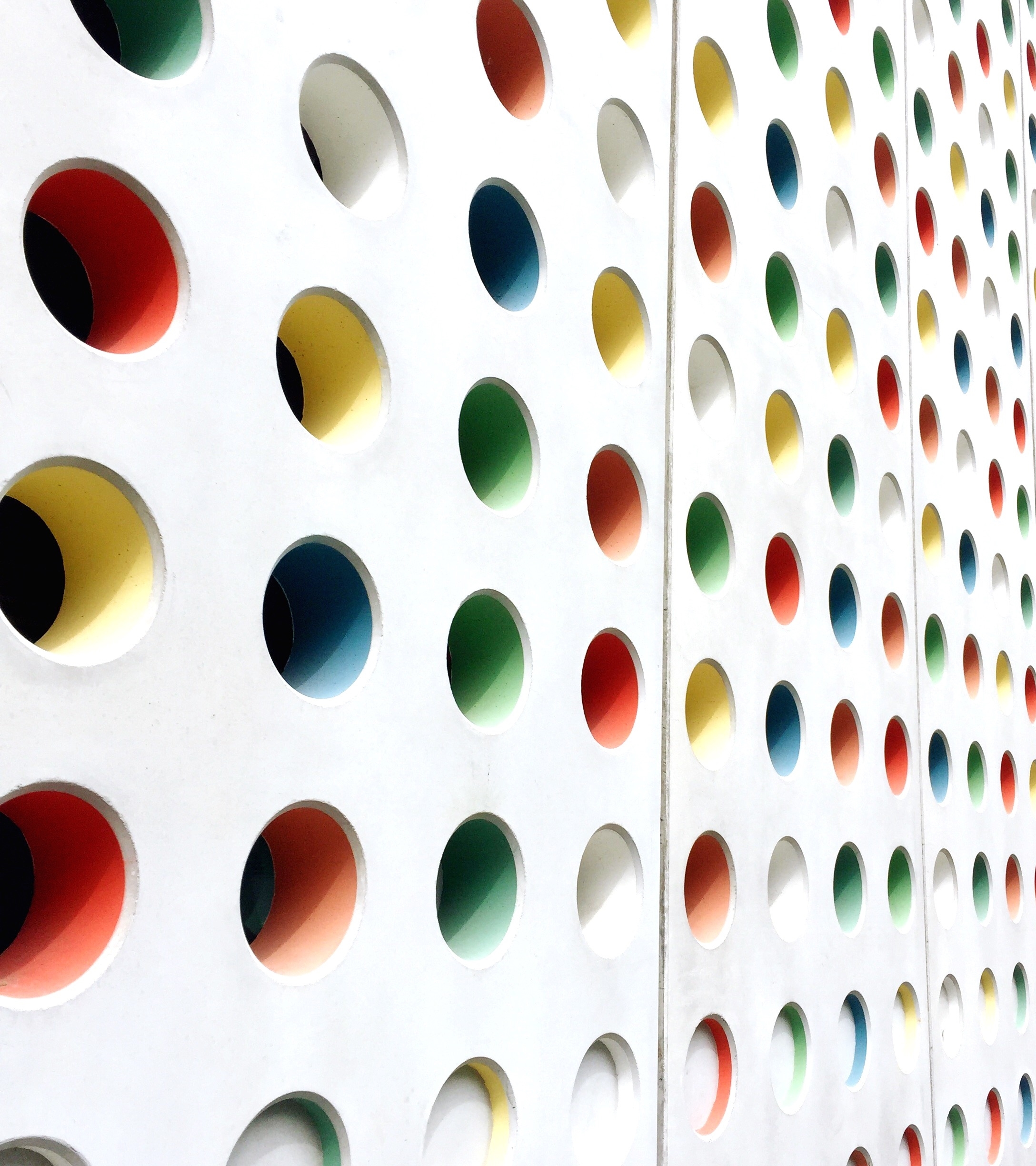 Development Prioritization
Bugs And Features and Development, oh my!
Saron Tran and Angela White
What is Dev-Pri?
A cross-council team:  members of Users Advisory Council and Technical Advisory Council
Evaluate JIRA tickets submitted by the community for bug fixes and new features
Meet monthly from Sept-June-ish
What Makes a Good Ticket?
Bug Tickets
Feature Tickets
Clear explanation of what you want and why you want it
Specifications for mappings, scenarios that account for edge cases
Not everyone uses ASpace the way you do—does it work for other use cases?
ANW-1209, submitted by Cory Nimer
Clear description of what the issue is, when and where it happens
Screenshots or videos are especially helpful
Examples of error messages or problematic exports
Selecting Tickets
An Example:  ANW-1457
Let’s do one Together!  ANW-1462
Submit a Ticket!